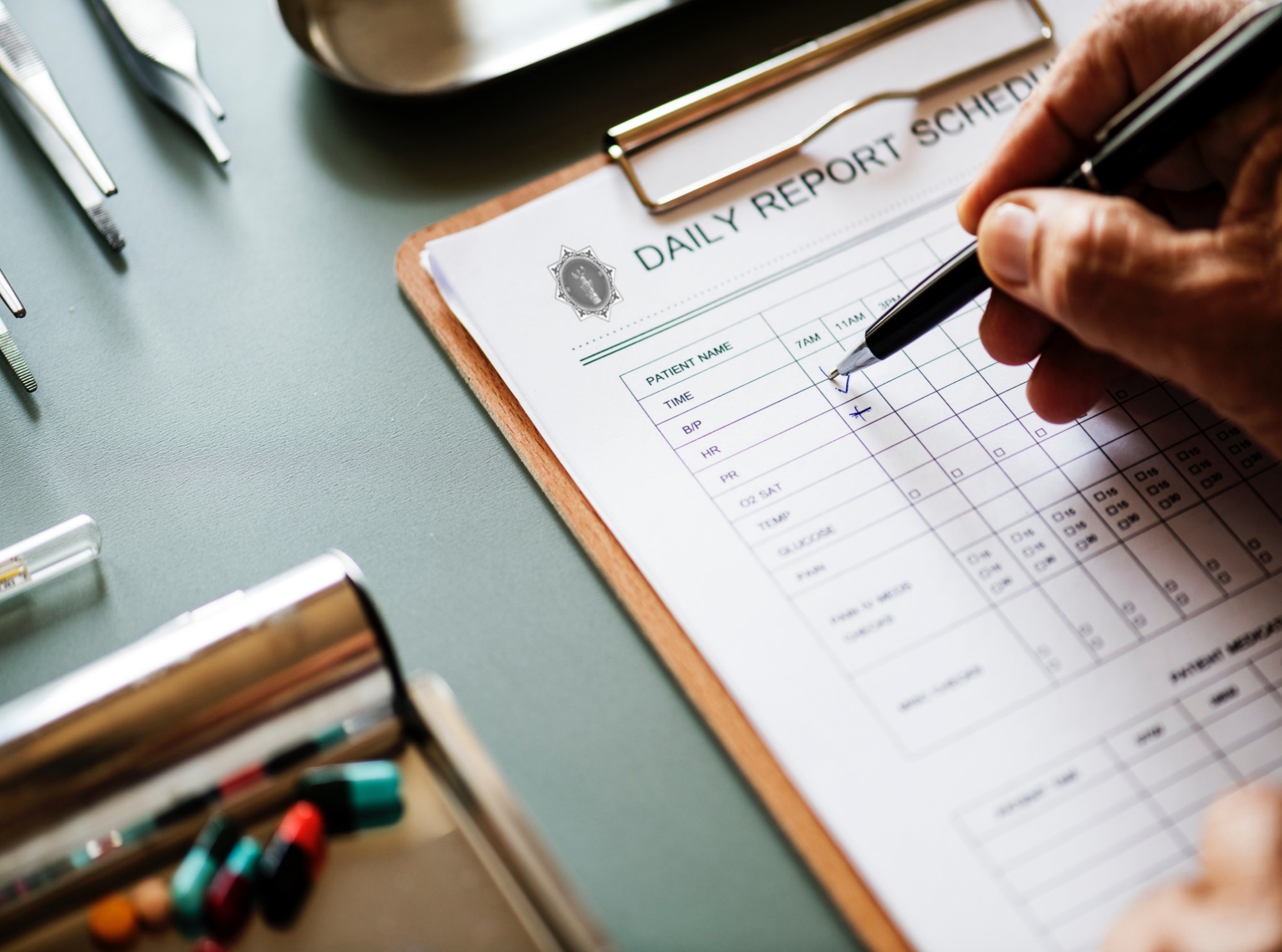 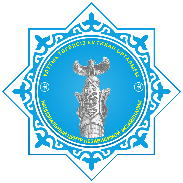 Национальный центр
независимой экзаменации
График проведения экспертизы экзаменационного материала для проведения независимой оценки выпускников бакалавриата, интернатуры, резидентуры
РОО «Национальный Центр Независимой Экзаменации»
График проведения экспертизы экзаменационного  материала
1. Для бакалавриата – 19.04.21-21.04.21

2. Для интернатуры  - 05.04.21- 07.04.21

3. Для резидентуры – 22.04.21-29.04.21
2
График проведения экспертизы экзаменационного материала для  выпускников бакалавриата
Экспертиза базы экзаменационного материала– 19-21 апреля 2021г.
Проведение независимой оценки:
1-ый этап – 21.06.21
Апелляция – 22.06.21
2-ой этап -  24.06.21
Апелляция – 25.06.21
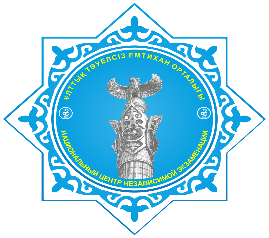 3
График проведения экспертизы экзаменационного материала для  выпускников интернатуры
Экспертиза базы экзаменационного материала – 05-07 апреля  2021 г.
Проведение независимой оценки :
1-ый этап -  14.06.21
Апелляция – 15.06.21
2-ой этап – 17.06.21
Апелляция – 18.06.21
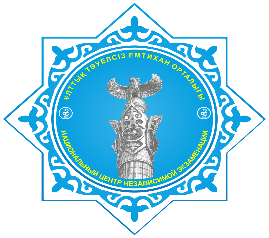 4
График проведения экспертизы экзаменационного материала для  выпускников резидентуры
Экспертиза базы экзаменационного материала– 22-29 апреля  2021г.
Проведение независимой оценки :
1-ый этап -  12.07.21
Апелляция – 13.07 21
2-ой этап – 15.07.21
Апелляция – 16.07.21
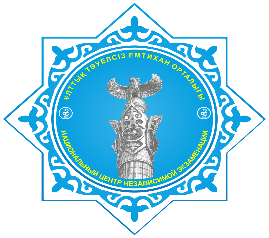 5
График проведения экспертизы экзаменационного материала бакалавриата
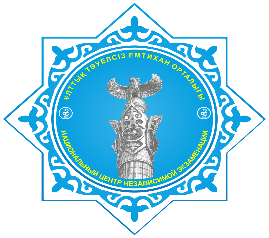 6
График проведения экспертизы экзаменационного материала интернатуры
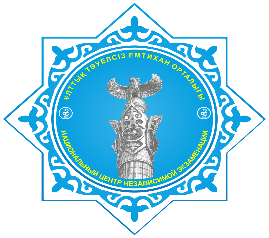 7
График проведения экспертизы экзаменационного материала резидентуры
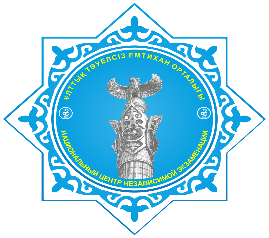 8
График проведения экспертизы экзаменационного материала резидентуры
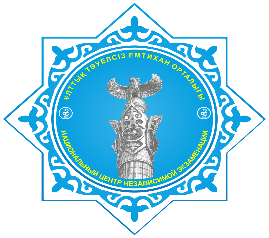 9
График проведения экспертизы экзаменационного материала резидентуры
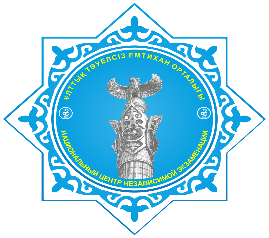 10